Mercados Ilícitos Globais e Segurança DomésticaBRI 0044-2019Aula 1
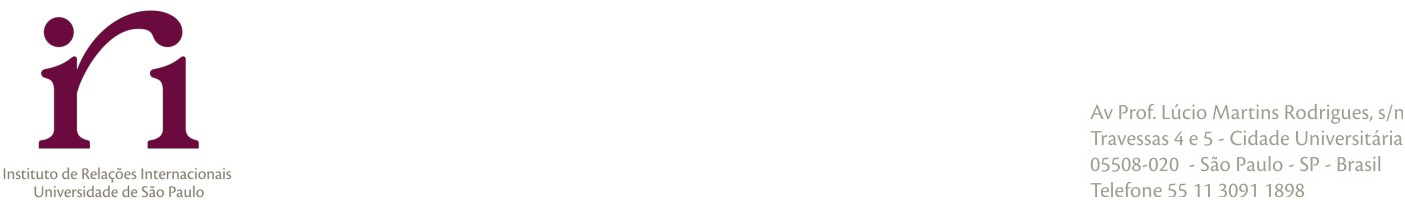 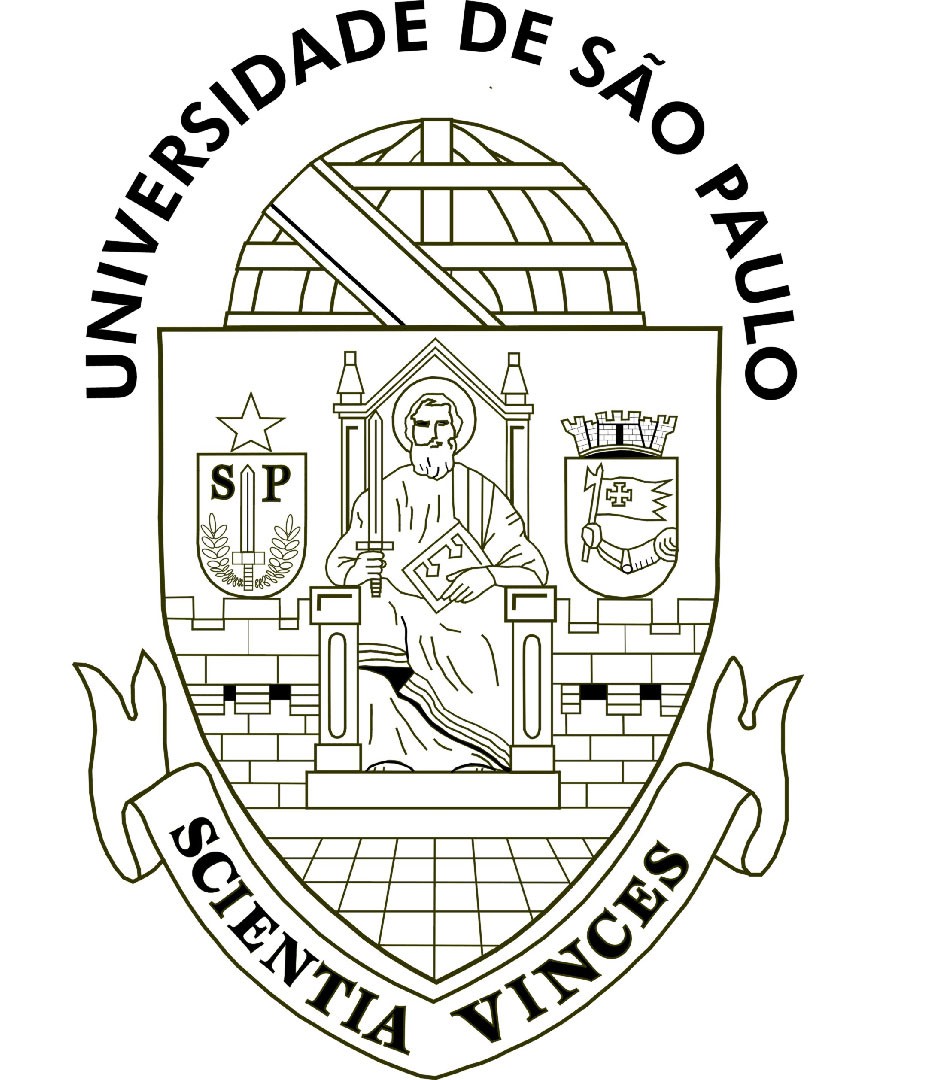 Relembrando o Objetivo do curso:
Contribuir com uma reflexão sobre os modelos analíticos e sobre os fatores econômicos/financeiros, sociais, institucionais e políticos que produzem/facilitam o fenômeno do crime organizado e sua transnacionalização.
Novas Oportunidades, Novos Negócios
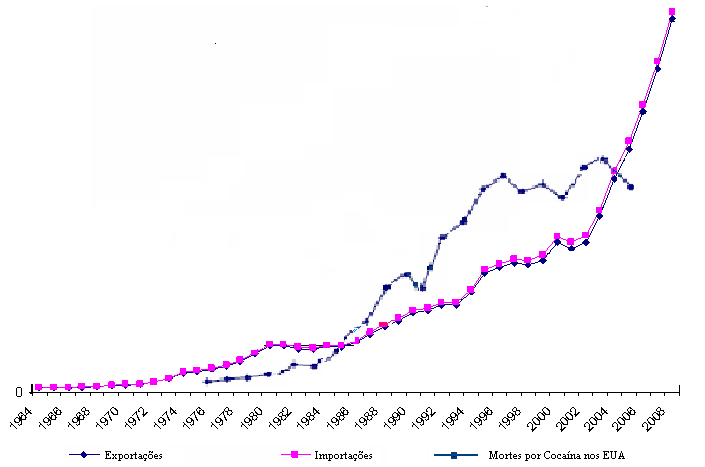 Mortes por Cocaína nos EUA
Export & Import
O que é crime organizado?
O Conceito de Crime Organizado é comumente empregado como se denotasse um fenômeno claro e coerente, mas de fato trata-se de um conceito temporalmente mutável, difuso e até mesmo contraditório.
Dois caminhos
Definições focadas na organização
Pergunta chave: 

Quão sofisticada é a organização do grupo?
Definições focadas na atividade ilícita
      Pergunta chave: 

Determinados mercados ilícitos podem favorecer o aparecimento e a atuação de organizações criminosas?
Caminho 1
Definições focadas na organização
Pergunta chave: 

Quão sofisticada é a organização do grupo?
Primeiras definições:
Donald R. Cressey que em 1969 identificou o criminoso organizado, como aquele que ocupa uma posição em um sistema social e compõe uma organização racionalmente concebida para maximizar os lucros no oferecimento de bens e serviços ilícitos visando atender as demandas da sociedade na qual se insere.
Características centrais do crime organizado Abadinsky (2000)
Não apresenta objetivos políticos; 
Organização hierarquizada; 
Especialização e divisão de trabalho; 
Forma uma subcultura, 
Recruta, treina, perpetua-se
Uso da força, ameaças e da corrupção;
Monopólio das atividades ilícitas objetivando a hegemonia;
Comando através de normas e regras pré-estabelecidas.
Definições adotadas por forças policiais
INTERPOL
O crime organizado dedica-se a preparar de forma sistemática e planejada,  atos criminais graves com vista a obter lucros financeiros e poder.  Caracteriza-se pelo emprego de mais de três cúmplices, unidos na hierarquia e divisão do trabalho com emprego de métodos violentos, vários tipos de intimidação, corrupção e outras formas de influência.
CONVENÇÃO DAS NAÇÕES UNIDAS CONTRA O CRIME ORGANIZADO TRANSNACIONAL – Palermo
Artigo 2
Para efeitos da presente Convenção, entende-se por:
a) "Grupo criminoso organizado" - grupo estruturado de três ou mais pessoas, existente há algum tempo e atuando concertadamente com o propósito de cometer uma ou mais infrações graves ou enunciadas na presente Convenção, com a intenção de obter, direta ou indiretamente, um benefício econômico ou outro benefício material;
b) "Infração grave" - ato que constitua infração punível com uma pena de privação de liberdade, cujo máximo não seja inferior a quatro anos ou com pena superior;
c) "Grupo estruturado" - grupo formado de maneira não fortuita para a prática imediata de uma infração, ainda que os seus membros não tenham funções formalmente definidas, que não haja continuidade na sua composição e que não disponha de uma estrutura elaborada;
Diferentes Modelos de Organização
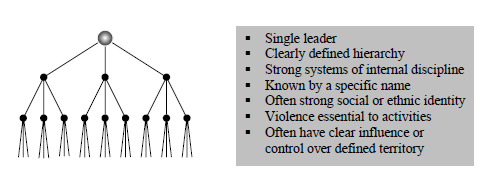 ‘Hierarquia Padrão’
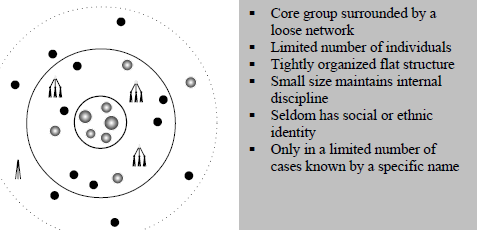 Grupo central e rede
Caminho 2
Definições focadas na atividade ilícita
      Pergunta chave: 

Determinados mercados ilícitos podem favorecer o aparecimento e a atuação de organizações criminosas?
O Crime Organizado é Diferente do crime ordinário:
Ordinário: Crimes violentos que objetivam ganhos imediatos e que podem ser cometidos sem o apoio de qualquer tipo de infraestrutura organizacional. 
Organizado:  atividades voltadas para a produção e distribuição de bens e serviços ilícitos (drogas, prostituição, jogos e assemelhados).
Uma teoria geral sobre os crimes economicamente motivados   (Naylor, 2003)
Crimes predatórios
Bens e Serviços ilícitos
Crimes Comerciais
Uma distinção importante entre crime organizado e crime ordinário:
Os membros de organizações criminosas não apenas se organizam para participar do mercado de bens e serviços ilícitos, mas principalmente se organizam para dominar os mercados nos quais atuam.

O uso da violência é diferente, não visa a transferência pontual de renda, mas a posição de mercado da firma criminosa. Violência contra os competidores, corrupção contra o aparato regulatório (a polícia e a justiça).
Vamos analisar o conceito do crime organizado como uma firma
O modelo:
 Como as firmas do setor legal, as firmas criminosas buscam oportunidades de mercado, enfrentam limites de custo, assumem riscos enquanto tentam maximizar seus ganhos.
Dificuldades com o modelo (1)
O ambiente jurídico:
Firmas legais são apoiadas por instituições políticas e pelas leis; 
Firmas criminosas enfrentam de forma violenta ou por meio da corrupção os agentes legais que buscam sua destruição.
Ganhos de Escala e cadeia logística:
Firmas legais buscam ganhos de escala com a verticalização;
Firmas criminosas, para diminuir riscos, tendem a fragmentar continuamente sua cadeia logística.
Dificuldades com o modelo (2)
Economia da informação:
Firmas legais fazem propaganda de seus serviços; 
Firmas criminosas tratam a divulgação de suas atividades com extremo cuidado.
Mercado:
Firmas legais são capazes de atuar em mercados amplos;
Firmas criminosas são constrangidas por barreiras de vários tipos.
Dificuldades com o modelo (3)
Crédito:
Firmas legais têm acesso a serviços de intermediação financeira; 
Firmas criminosas recorrem à agiotas.
Lucro:
Firmas legais podem reinvestir o lucro;
Firmas criminosas destinam seu lucro para subsidiar o estilo de vida extravagante de seus chefes.
Dificuldades com o modelo (4)
Planejamento e Estratégia:
Firmas legais podem (e devem) planejar suas estratégias de médio e longo prazo;
Firmas criminosas visam o curto prazo e a mobilidade.
 Território:
Firmas legais distribuem livremente seus produtos para os consumidores;
Firmas criminosas estão limitadas territorialmente.
Dificuldades com o modelo (5)
Estrutura de Custos:
	Nas firmas legais o trabalho representa um custo variável;
Nas firmas criminosas o custo da mão de obra é um custo fixo (pagamento por lealdade e silêncio).
Dificuldades com o modelo (6)
Direito de Propriedade:
	Firmas legais usufruem de um ambiente legal em que os direitos de propriedade podem ser reconhecidos facilmente;
Firmas criminosas dependem de reconhecimentos tácitos e da força para fazer valer o direito de propriedade.
Crime organizado e a Economia Formal
O crime organizado usa seu poder econômico e violência  para consolidar posições no mercado formal.
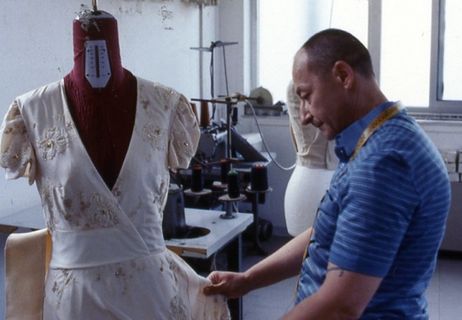 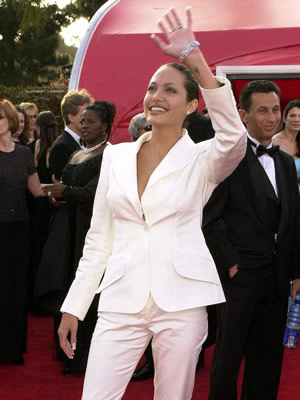 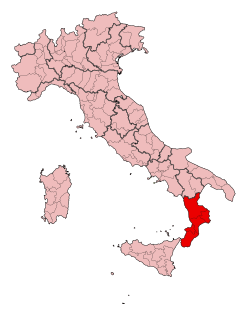 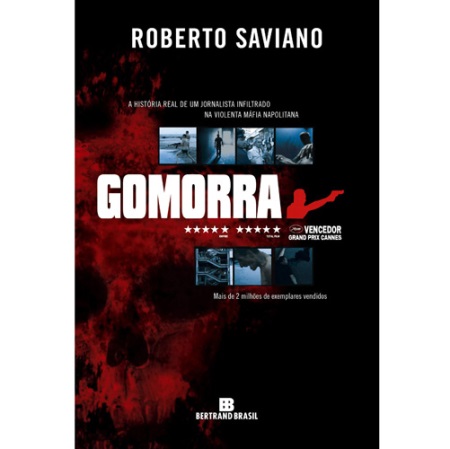 Qual o resumo?
A imagem resultante: 

1) Monopólio local;
2) Gastos contínuos com “poder militar”; 
3) Crises contínuas pela perda do poder de firma monopolística cada vez que há mudanças na capacidade de entrada no mercado.
Última questão:
Como o Crime Organizado se Transforma?
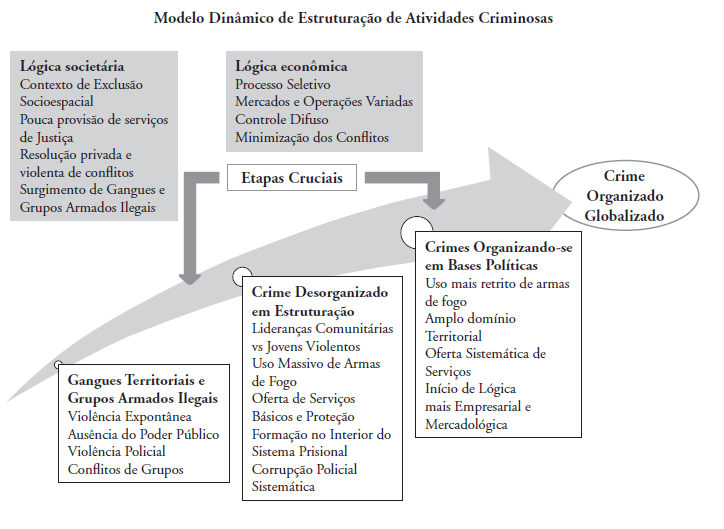 Beato e Zilli, 2012